19.
MOLEKULA – vzniká sloučením dvou nebo více atomů
  1) sloučením stejných atomů:       např. O2 (dvouatomová molekula kyslíku)                 P4 (čtyřatomová molekula fosforu)
P4
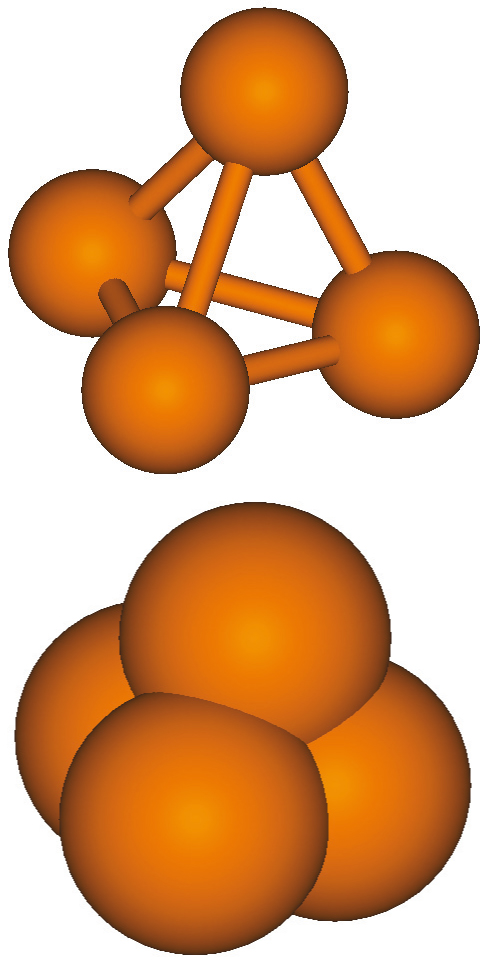 O2
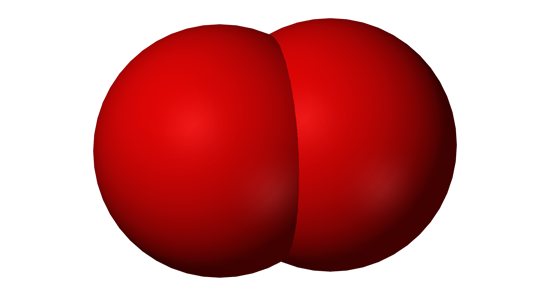 Látky, které jsou složené z molekul vzniklých sloučením stejných atomů (stejné protonové číslo), nazýváme PRVKY.
2) sloučením různých atomů:    např. H2O voda (2 atomy vodíku + 1 atom kyslíku)              CO2 oxid uhličitý (1 atom uhlíku + 2 atomy kyslíku)
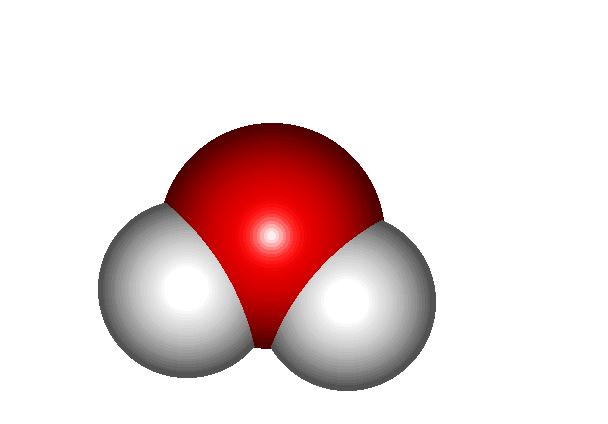 CO2
H2O
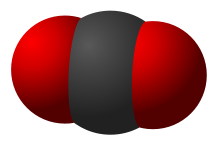 Látky, které jsou složené z molekul vzniklých sloučením různých atomů (různé protonové číslo), nazýváme SLOUČENINY.